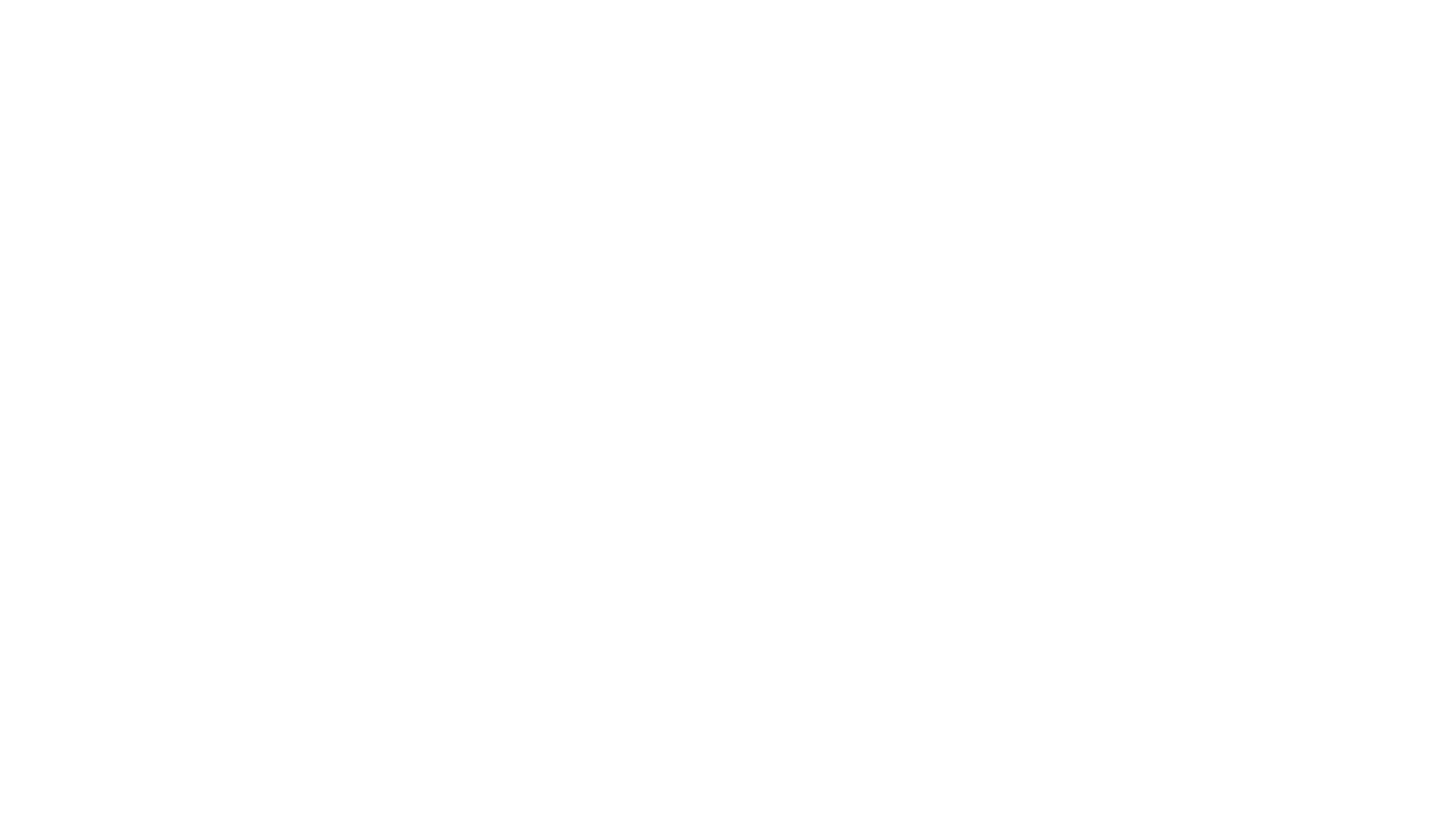 Simon Eclles, NHSX CCIONHSX Briefing and Q&A: Digital Responses to Covid-1924 March, 2020
Chair: Jon Hoeksma, Digital Health
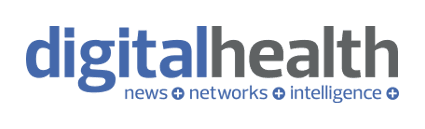 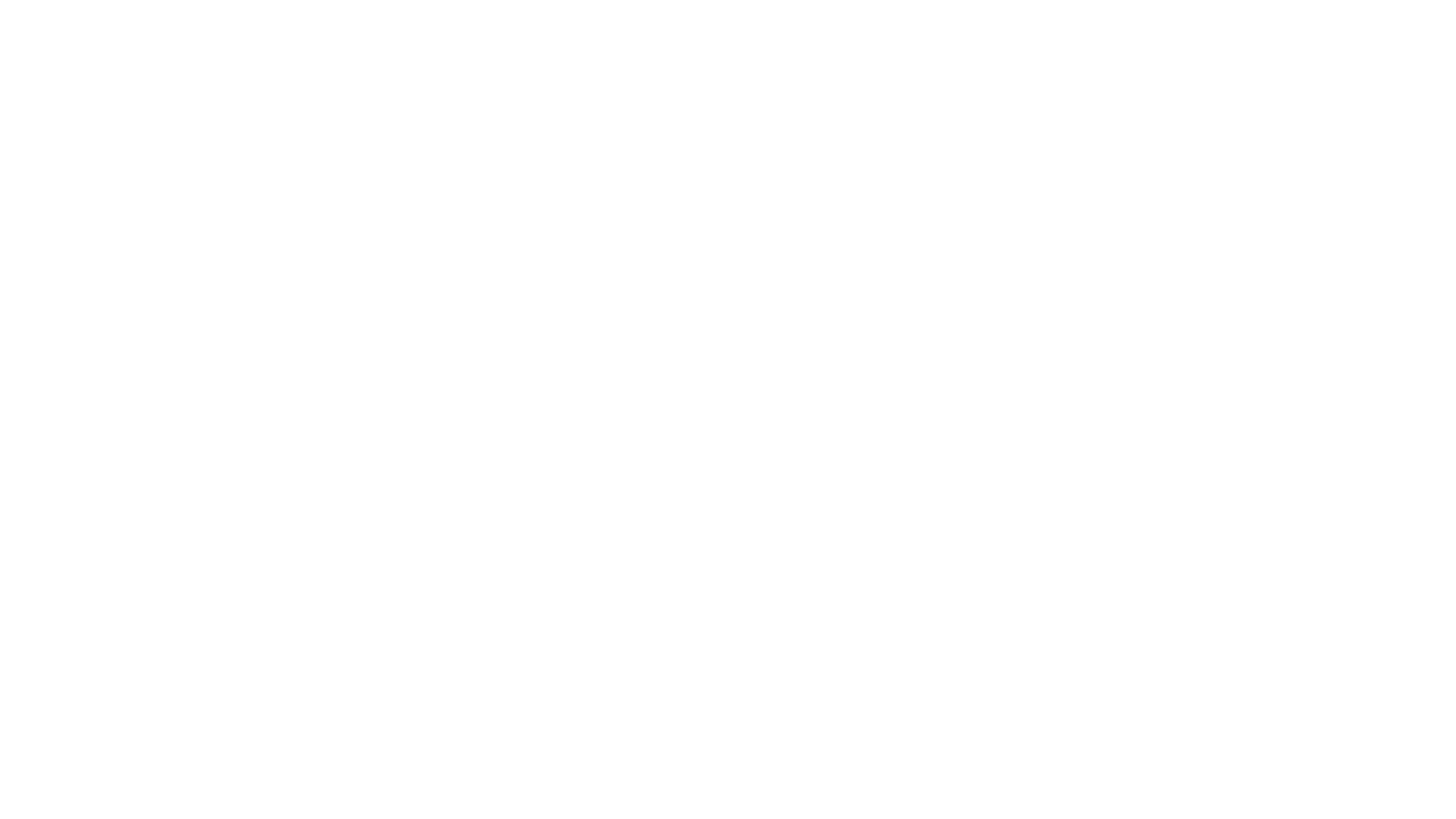 Digital Health & Covid-19 www.digitalhealth.net
Daily Covid-19 News including live blog https://www.digitalhealth.net/live-covid-19/
Weekly Digital Responses to Covid-19 Webinars – each Friday @ 12.30 
Weekly Networks Digital Responses to Cobid-19 Q&A and briefing – 24 March @ 12.30 with Dr Simon Eccles
 Discussion and sharing on Discourse https://discourse.digitalhealth.net/
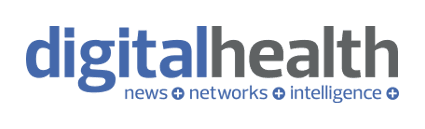 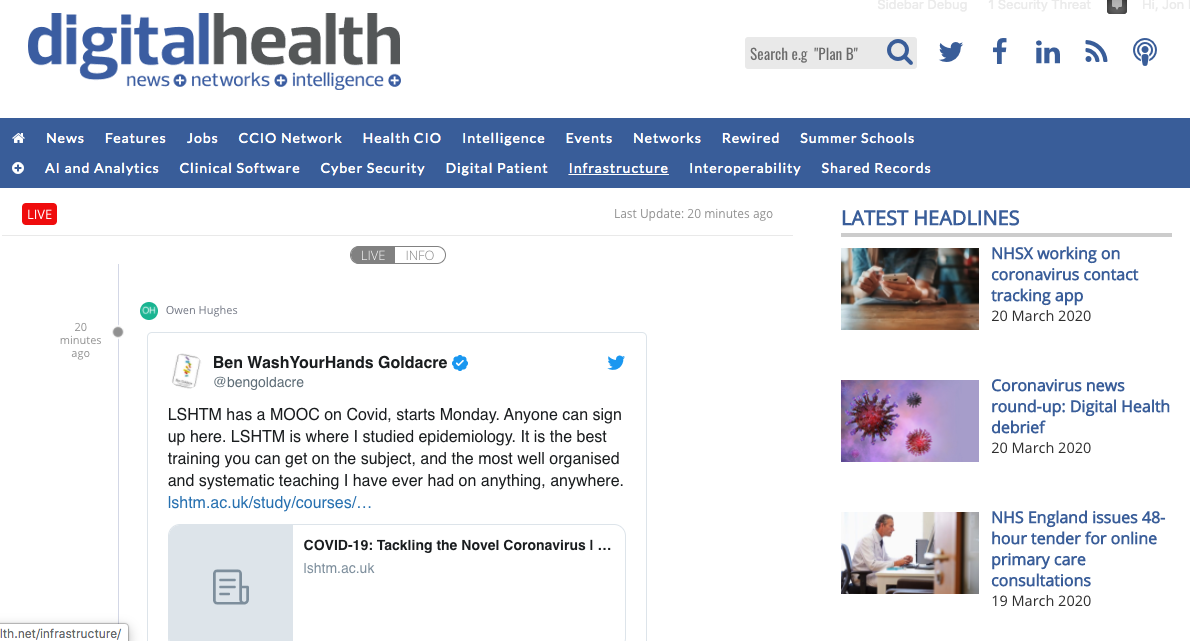 Need – need a centralised reporting system to gain Covid-19 swab results
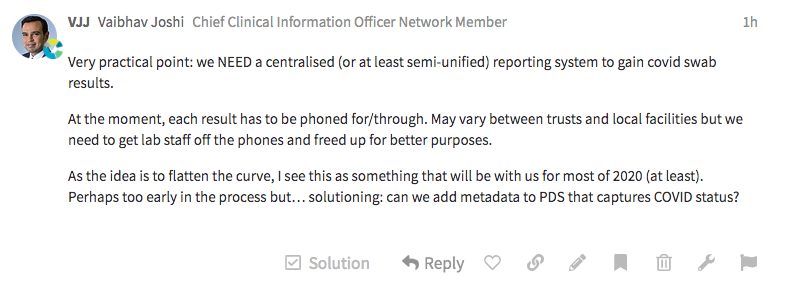 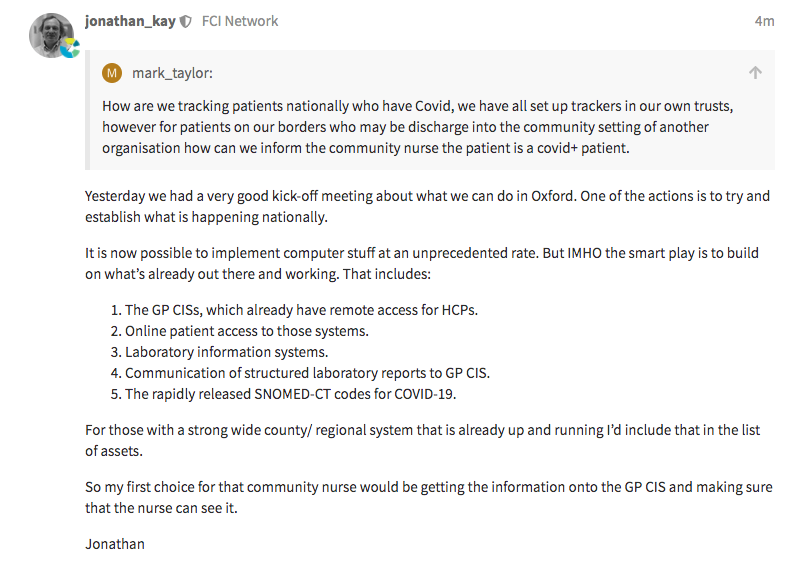 Question – how are we tracking patients nationally who have Covid-19
Challenge – linking up local trackers
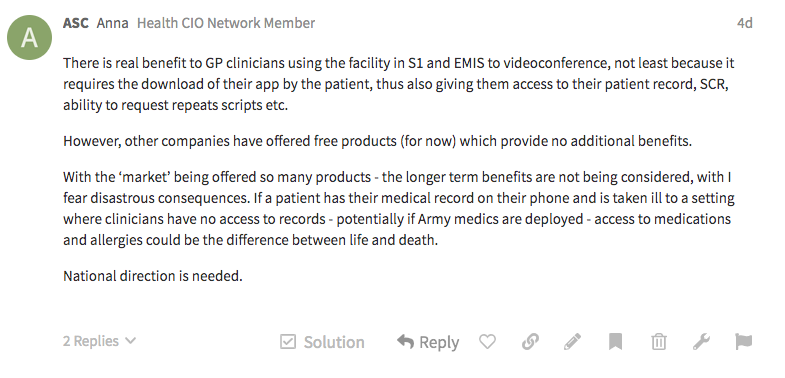 Request – national direction on VC apps and products
Request – national guidance on video clinical consultations
Question – is there a national clinical VC solution?
Question – are clinical modules of Teams up and running?
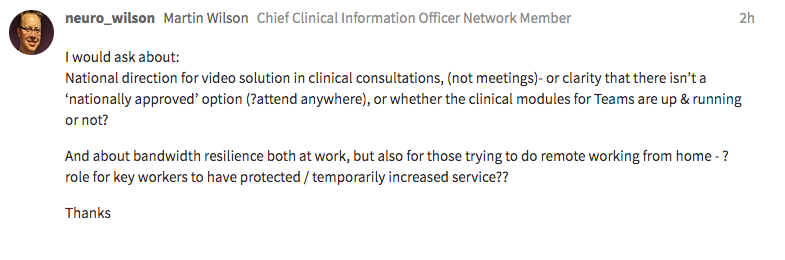 Request – national safety case for video consultations from NHSX
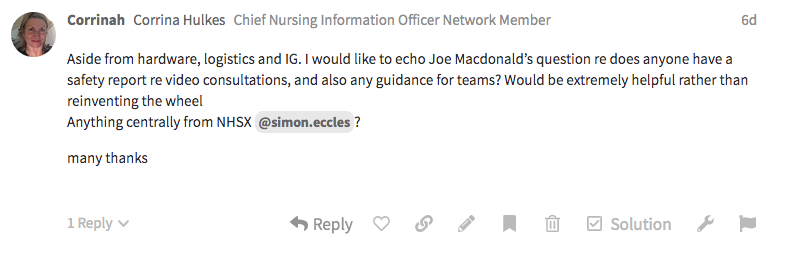 Request – remember digital divide when moving to digital primary care
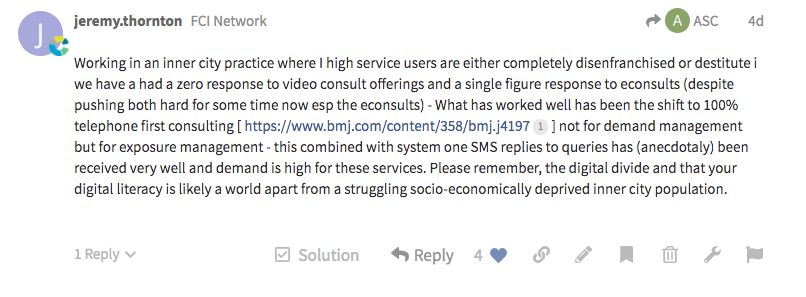 Question – how many nhs.net accounts can a trust create in a period?
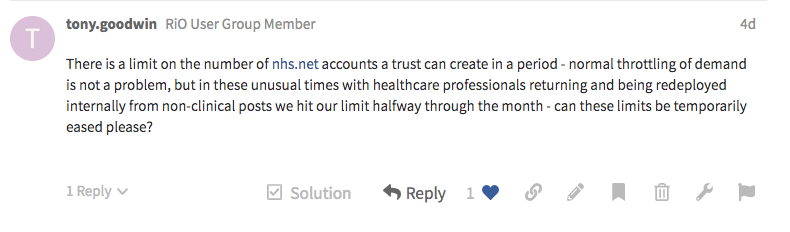 Blocker – slow CCG and ageing hardware and limited broadband preventing digital response
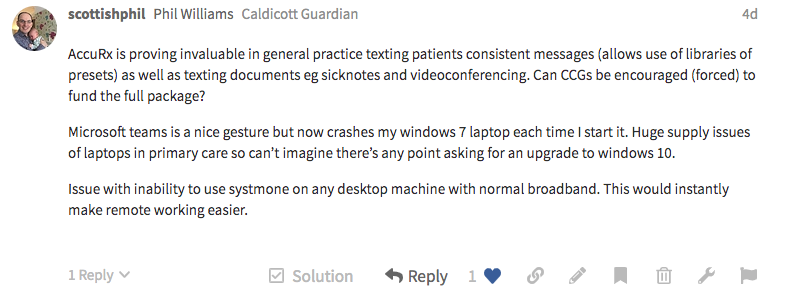 Blocker – high local IT support/provider costs to practice  for laptops
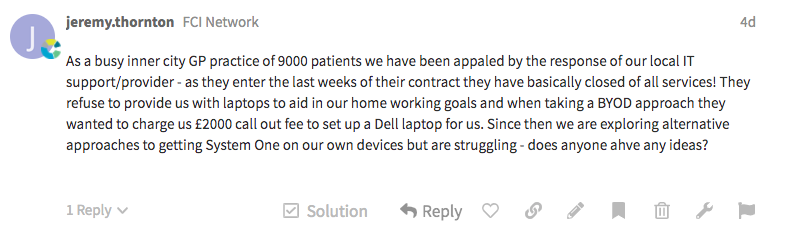 Blocker – CCG insisting build and configure hardware rather than allow VM build
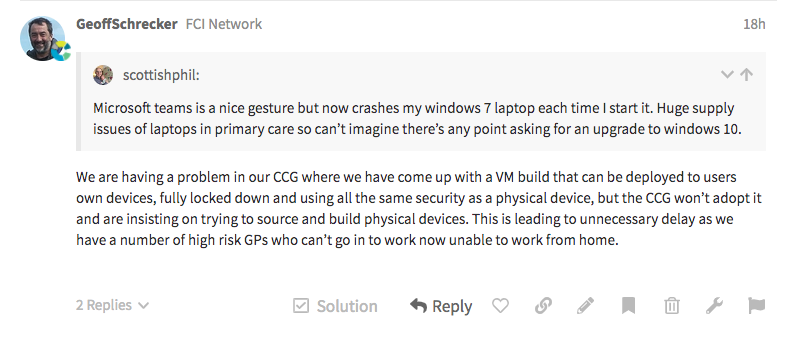 Request – clearer guidance on working from home/remotely approaches
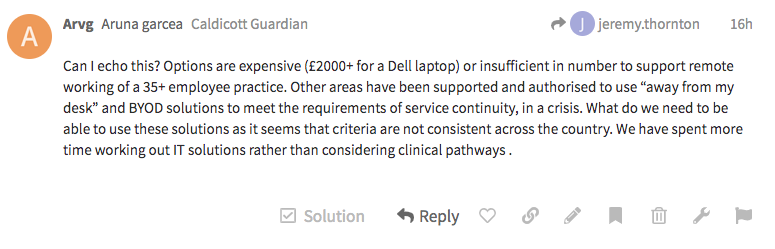 Blocker – repots of  4-day delays in delivery of SMS from some messaging solutions
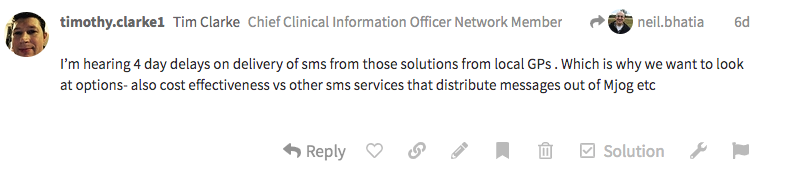 Suggestion – provide MH nurses and CPNs with Zoom Groups and relax IG rules to make possible
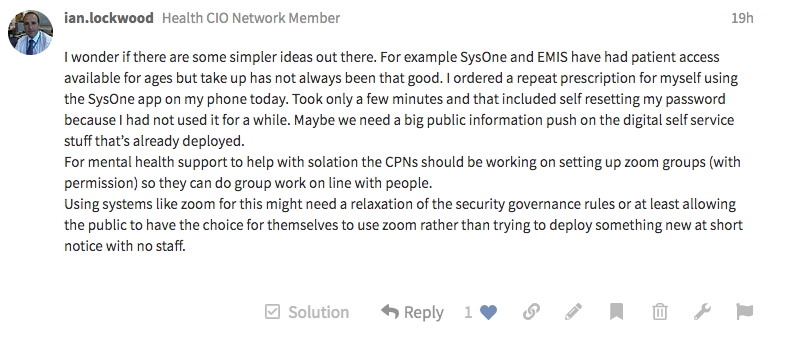 Blocker – far too slow for some going through SCR connection approvals (2.5 years for some) through middleware.
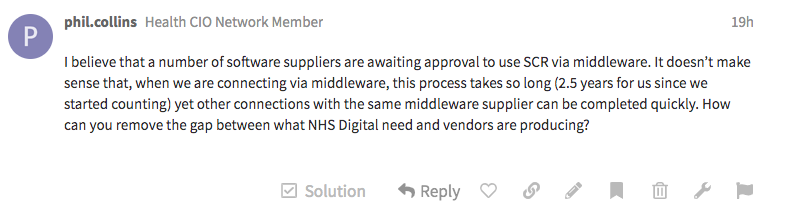 Blocker – Managed Service Providers supporting trusts key but slow to respond, behave commercially
Suggestion – Direct MSPs to act first and quote for work later
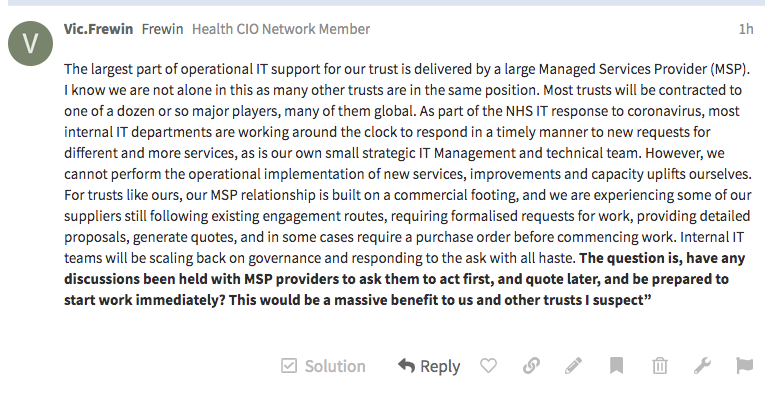 Question – how to do the right thing at right level in layered approach
Suggestion – regional forums CCIO/CIO network
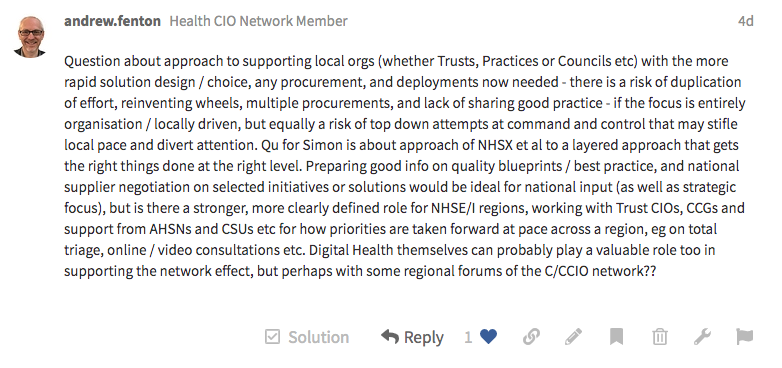 Question – how to spread solutions across wider geographies?
Question – how to get best from national and local working?
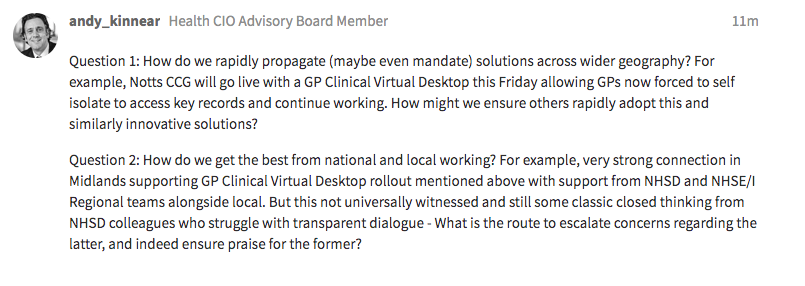 Digital Responses to Covid19Digital First Primary Care + Remote Care+NHS Staff identify 27 March, 12.30 -13.30
Panel Discussion
Chair: Jon Hoeksma
Dr Shaun O’Hanlon, medical director EMIS
Dr John Parry, medical director TPP

https://www.digitalhealth.net/events/digital-responses-to-covid-19-2/
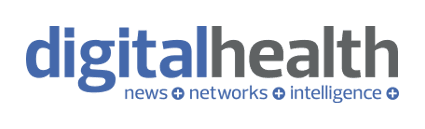